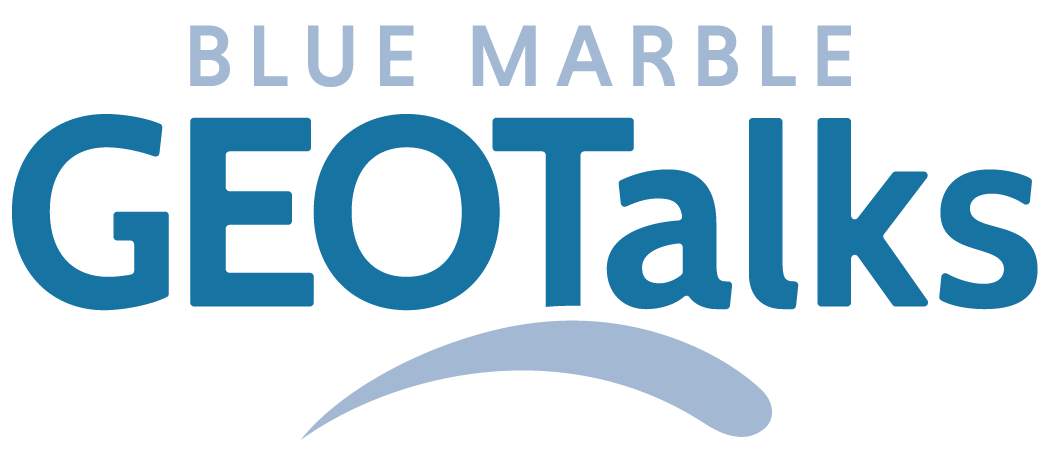 Brave New Coordinates
The Next Generation of State Plane in the United States
Michael L. Dennis, PhD, PE, PLS
SPCS2022 Project Manager
Blue Marble GeoTalks 2024
January 24, 2024
State Plane Coordinate System of 2022 (SPCS2022)
Part of modernizing the National Spatial Reference System (NSRS) 
Third generation of State Plane
First in 1930s (SPCS 27), second in 1980s (SPCS 83)
Same 3 conformal map projection types
Same ellipsoid as SPCS 83 (GRS 80)
Same as existing State Plane, but different…
Based on new terrestrial reference frames instead of NAD 83
More zones, most designed by state stakeholders
Lambert Conformal Conic
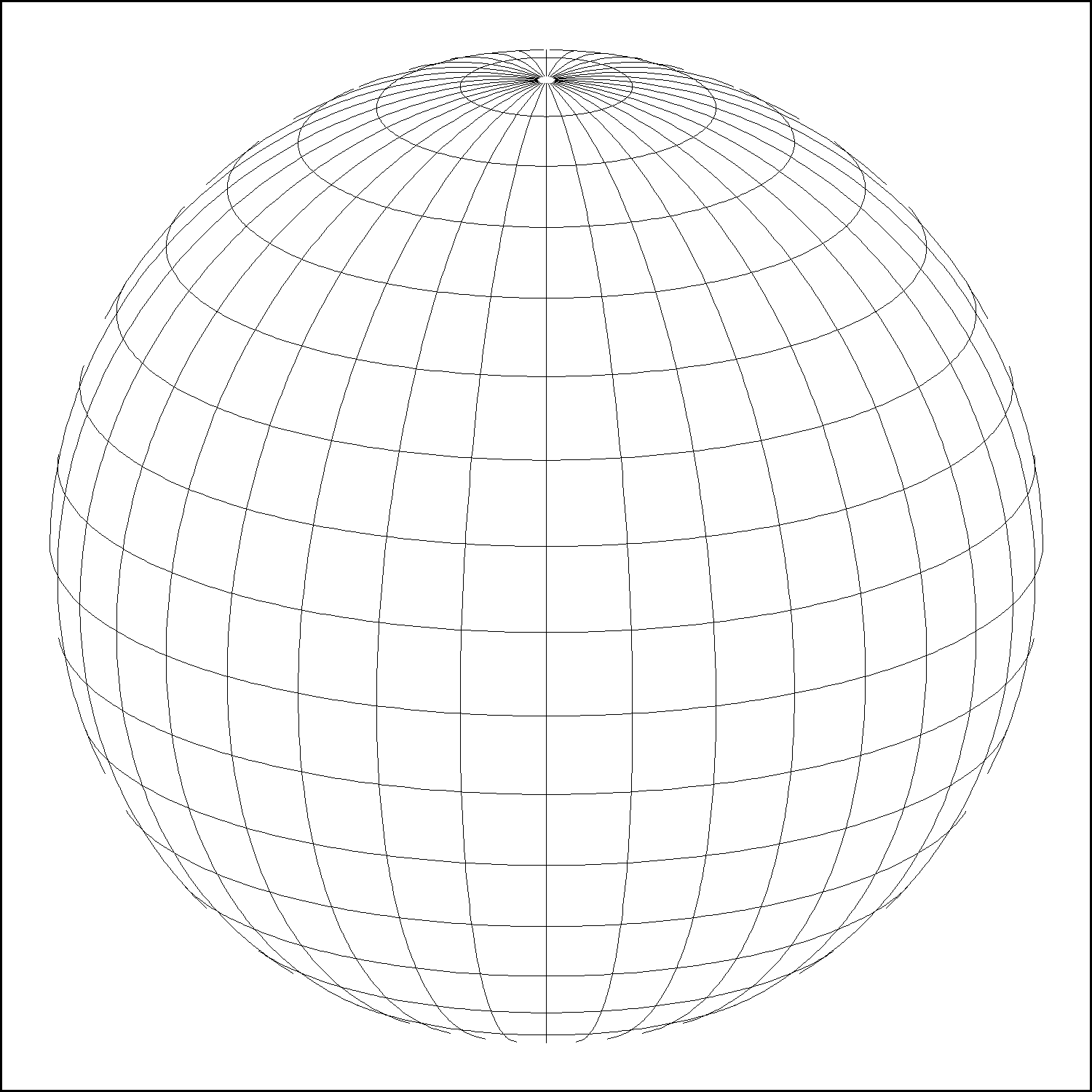 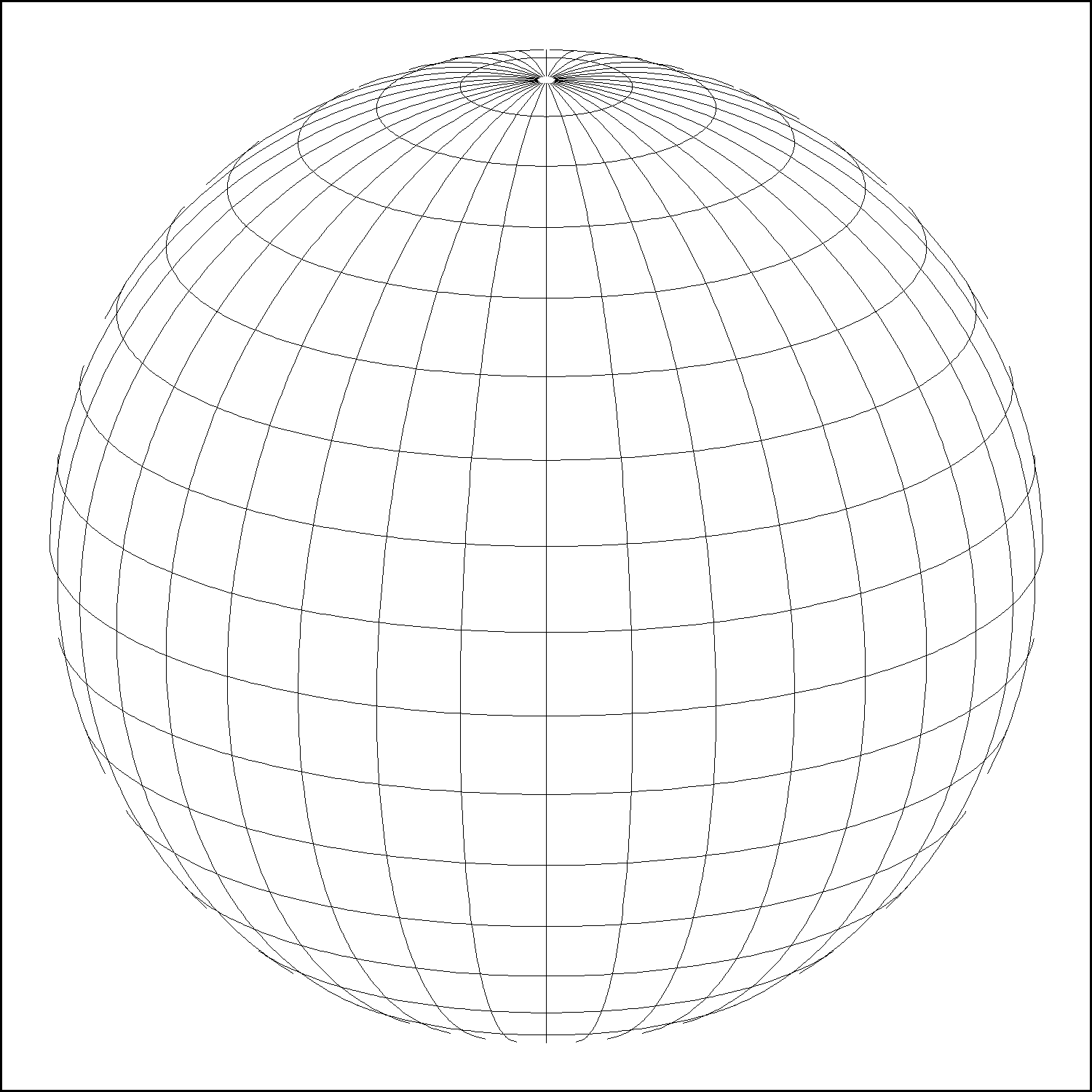 Transverse Mercator
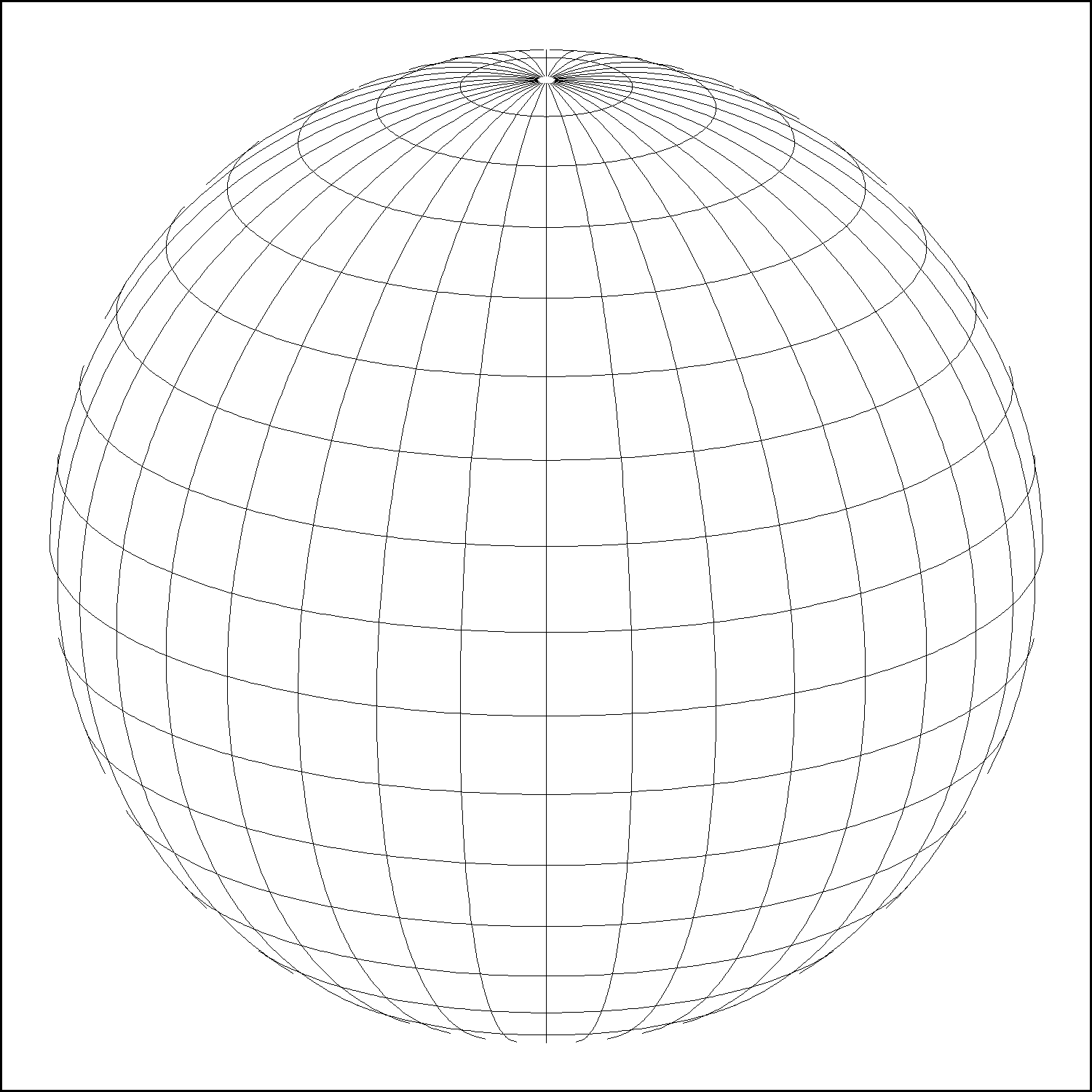 Hotine Oblique Mercator
2
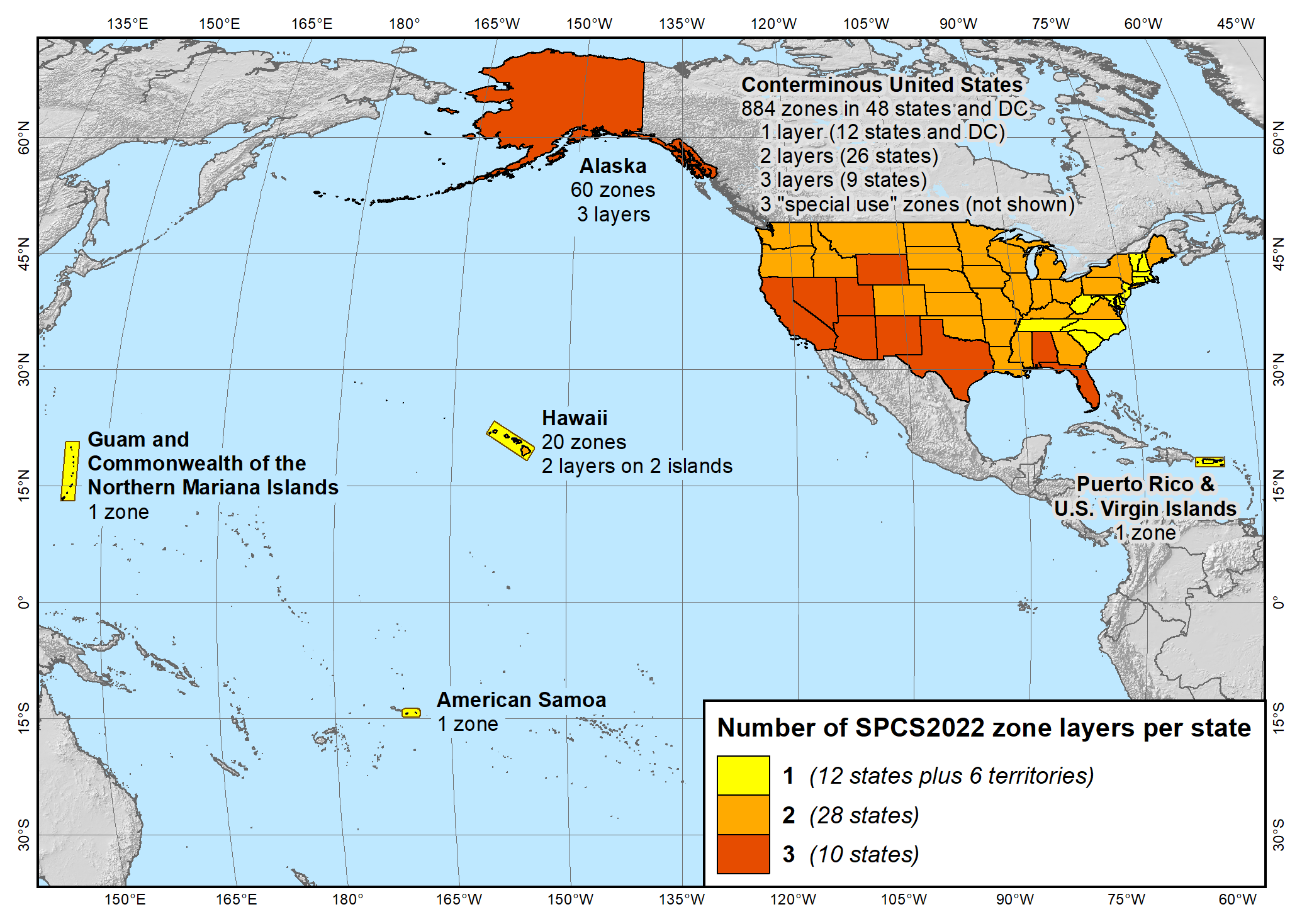 SPCS2022 zone layers
1 layer:  12 states plus 6 territories

2 layers:  28 states

3 layers:  10 states
3
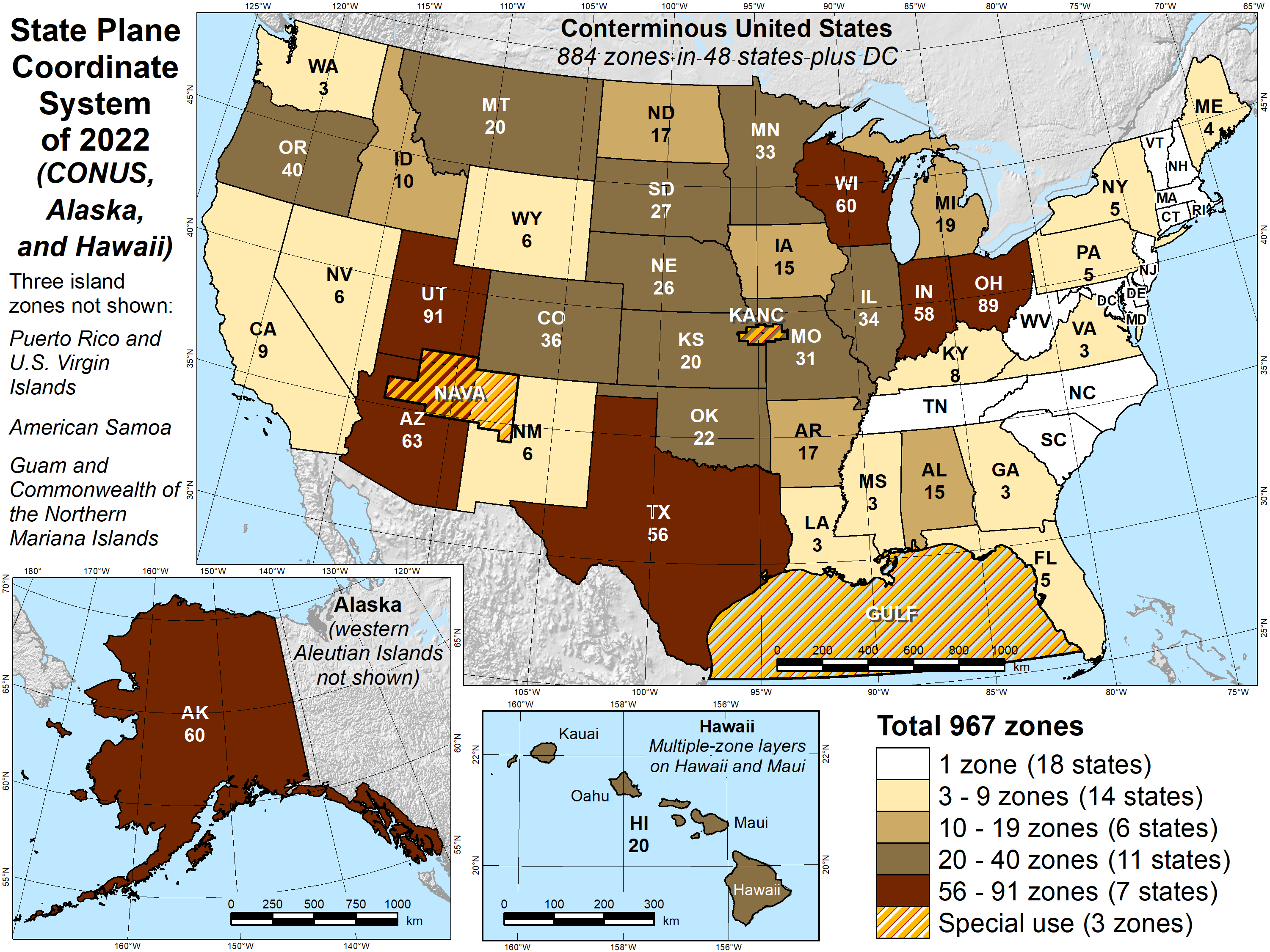 Number of SPCS2022 zones (preliminary)
Designs by NGS
165 zones 
Includes 54 statewide zones…
 …and 3 “special use” zones (in more than one state)
Designs by state stakeholders
802 zones in 28 states
Total = 967 zones for 56 states and territories
Compare to 125 zones in existing State Plane
4
State Plane Coordinate System of 2022 (SPCS2022)
Part of modernizing the National Spatial Reference System (NSRS) 
Third generation of State Plane
First in 1930s (SPCS 27), second in 1980s (SPCS 83)
Same 3 map projection types
Same ellipsoid as SPCS 83 (GRS 80)
Same as existing State Plane, but different…
Based on new terrestrial reference frames instead of NAD 83
More zones, most designed by state stakeholders
Designed to reduce linear distortion at topographic surface (i.e., reduce difference between “grid” and “ground” distances)
Lambert Conformal Conic
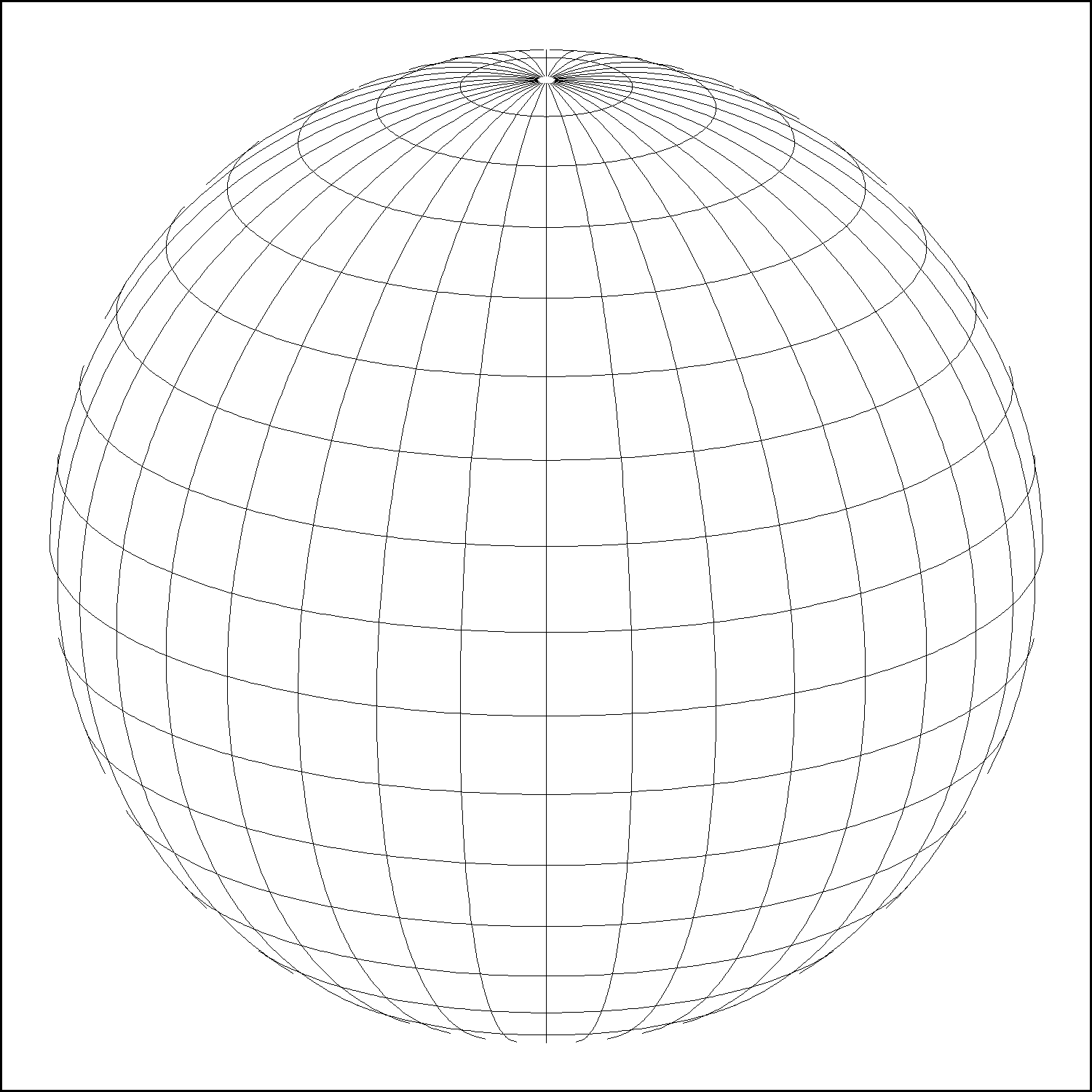 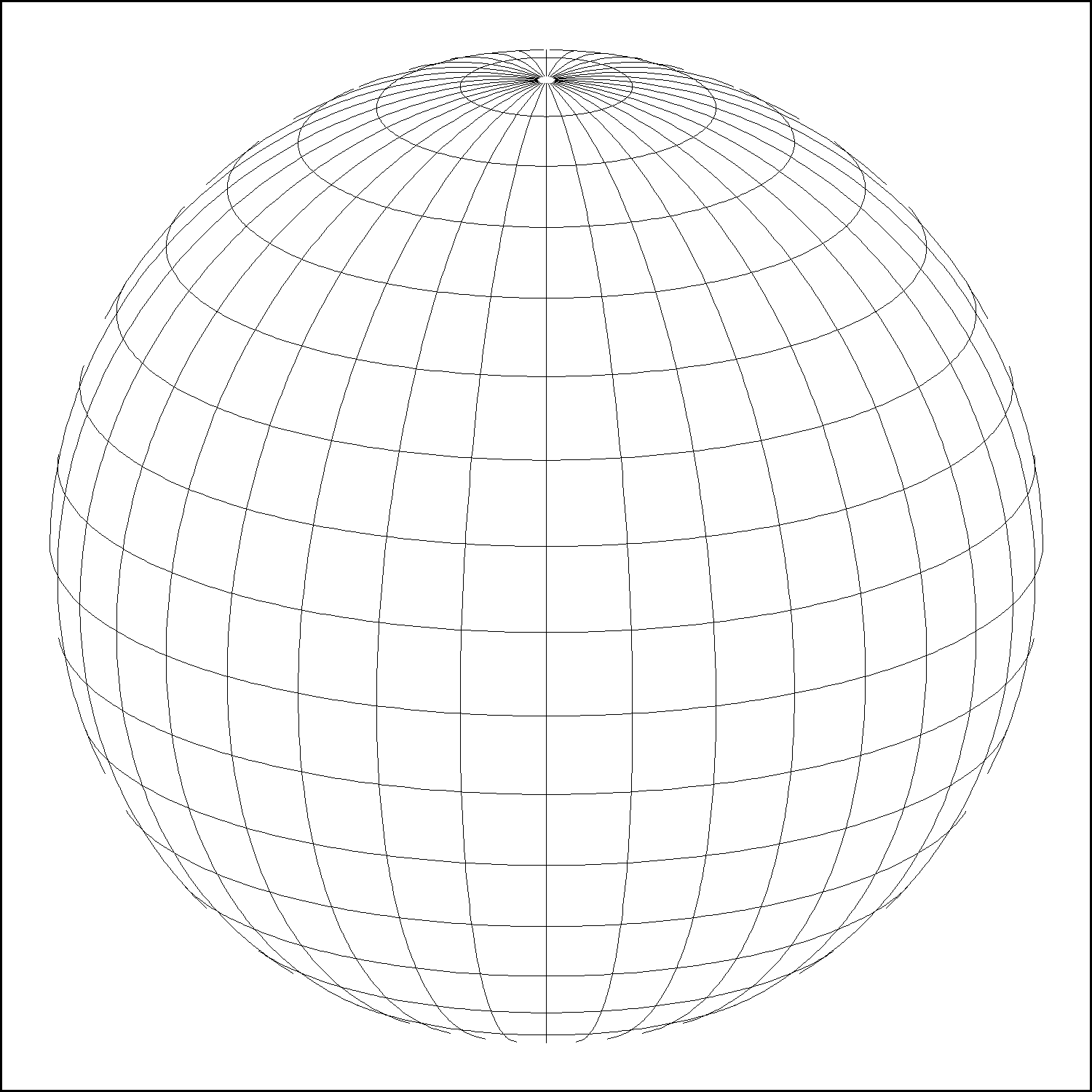 Transverse Mercator
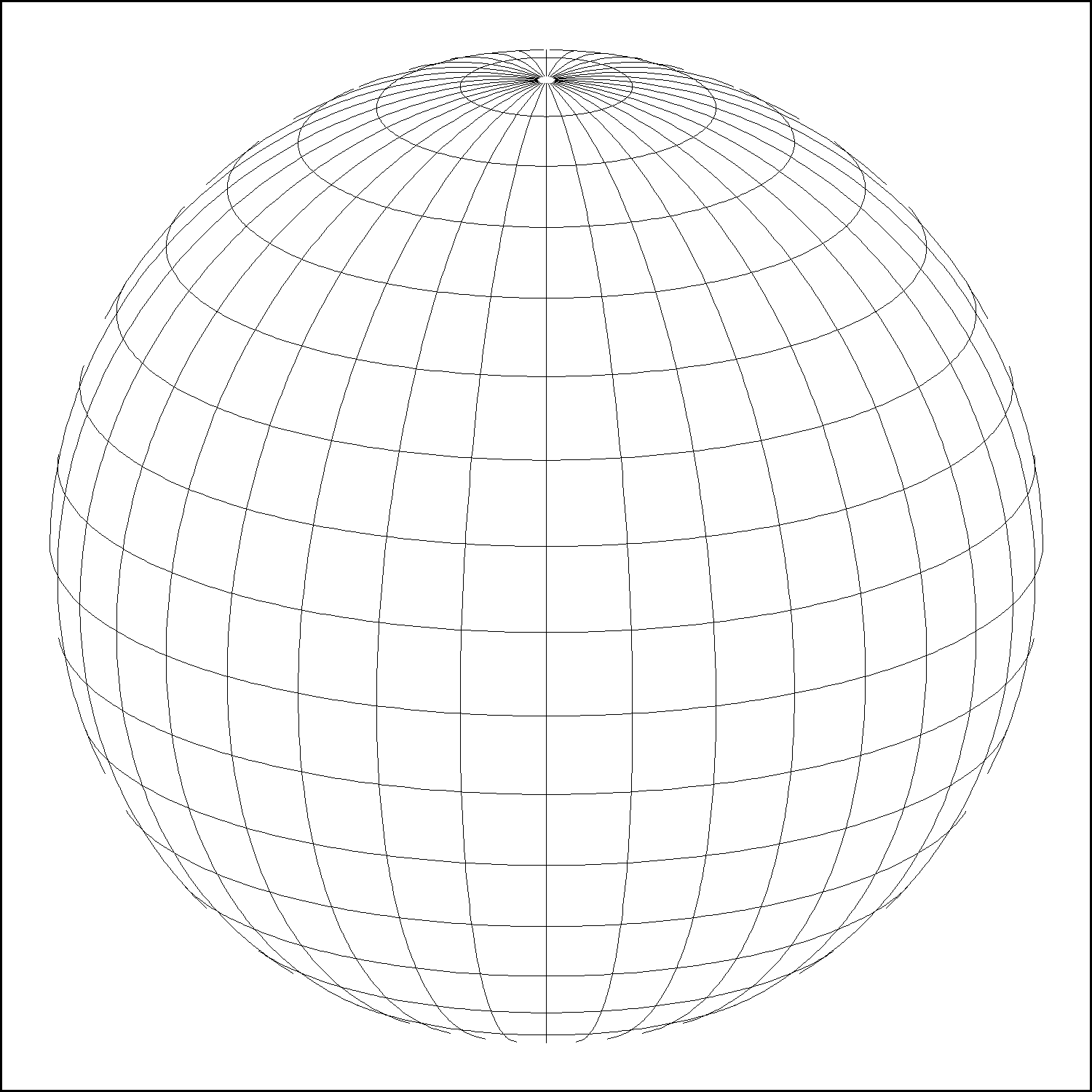 Hotine Oblique Mercator
5
State Plane Coordinate Systems of 1983 and 1927
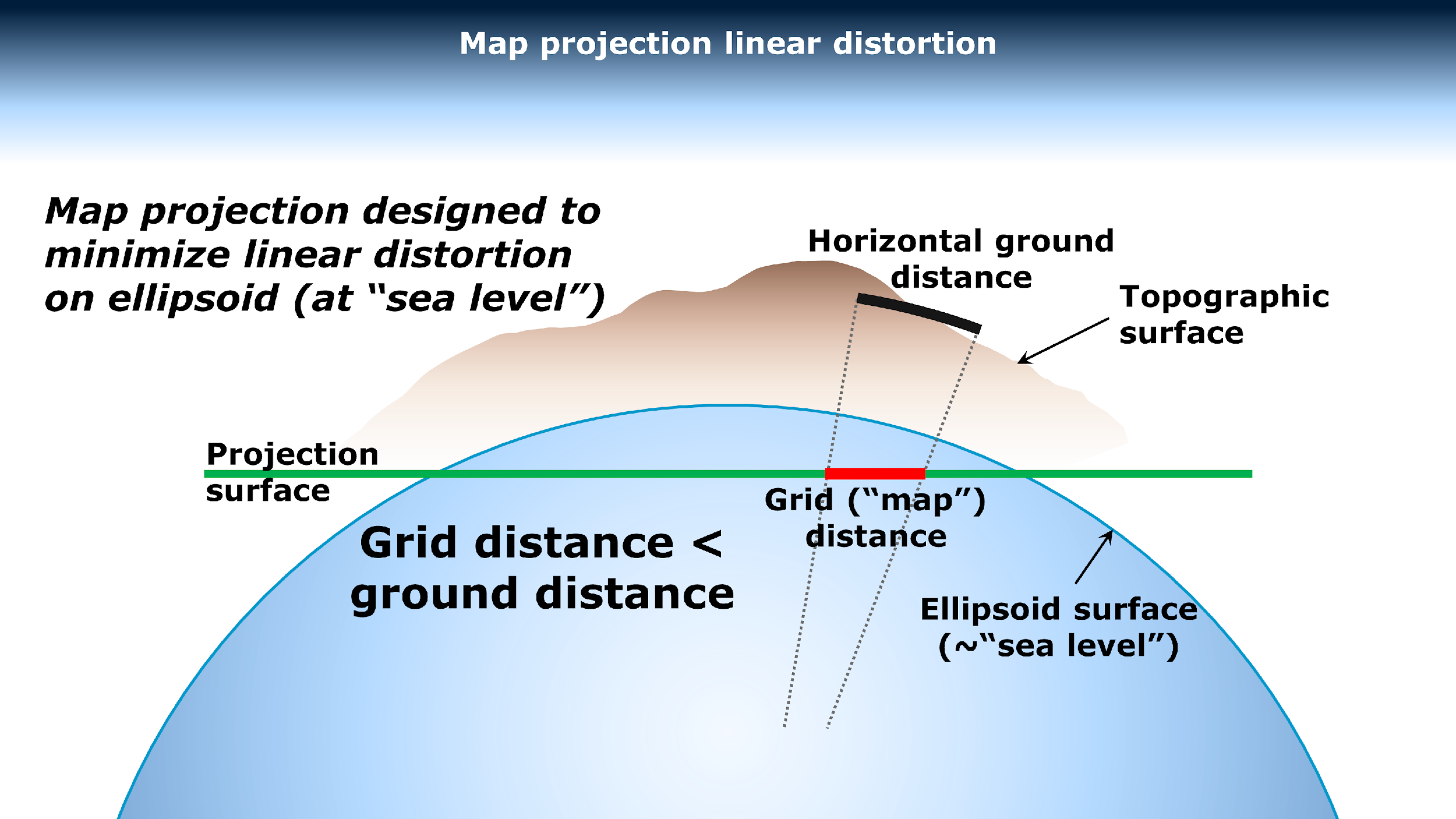 6
State Plane Coordinate System of 2022
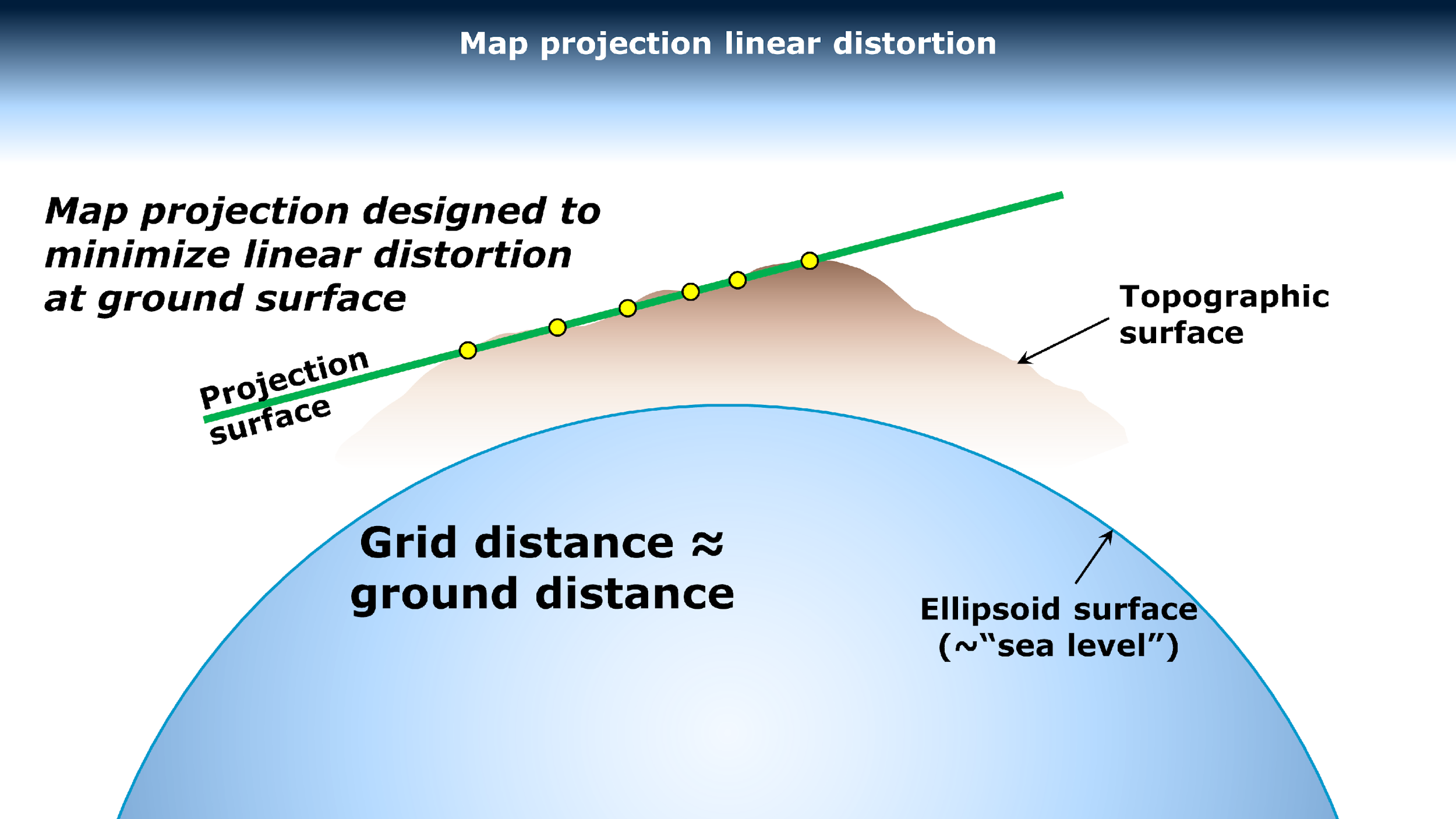 7
SPCS2022 distortion design philosophy
Linear distortion minimized at topographic surface (not ellipsoid surface)
Purpose:  reduce difference between projected “grid” and actual “ground” distances
Population distribution also taken into account in NGS designs
What is linear distortion?



Map projection “scale error” at topographic surface
Unique (i.e., same in every direction) only for conformal projections 
Given here in parts per million (ppm) = mm of distortion per km
8
Linear distortion magnitudes
9
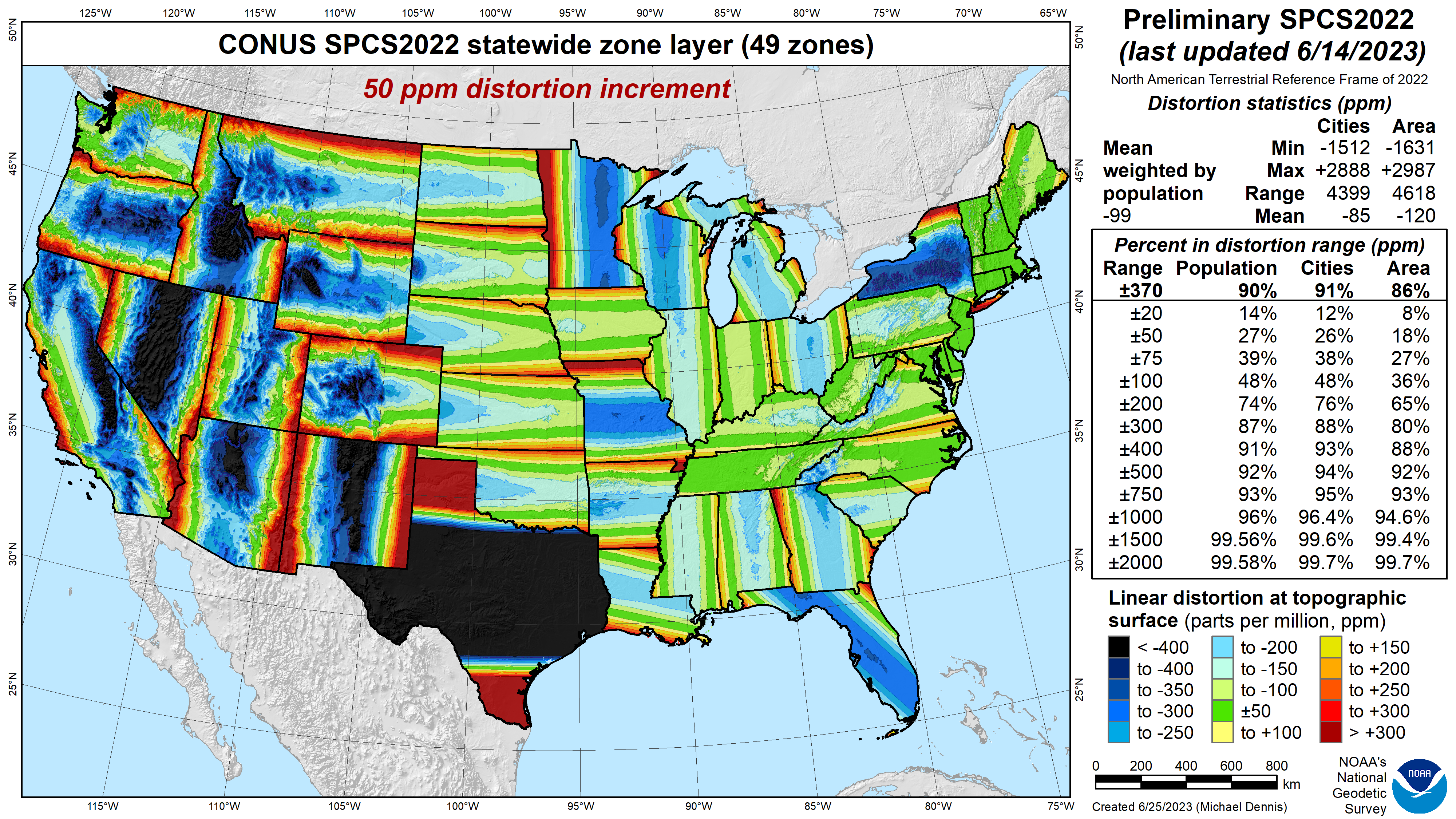 SPCS2022linear distortion (preliminary)
Green is ±50 ppm (±0.26 ft/mile)
Distortion performance:  ±370 ppm
Performance percentages:
90% population
91% cities & towns
86% total area
Mean weighted by population:  -99 ppm
Grid versus ground distance
BLUE:  grid SHORTER than ground
RED:  grid LONGER than ground
GREEN:  grid = ground (within ±50 ppm or ±0.26 ft/mile)
10
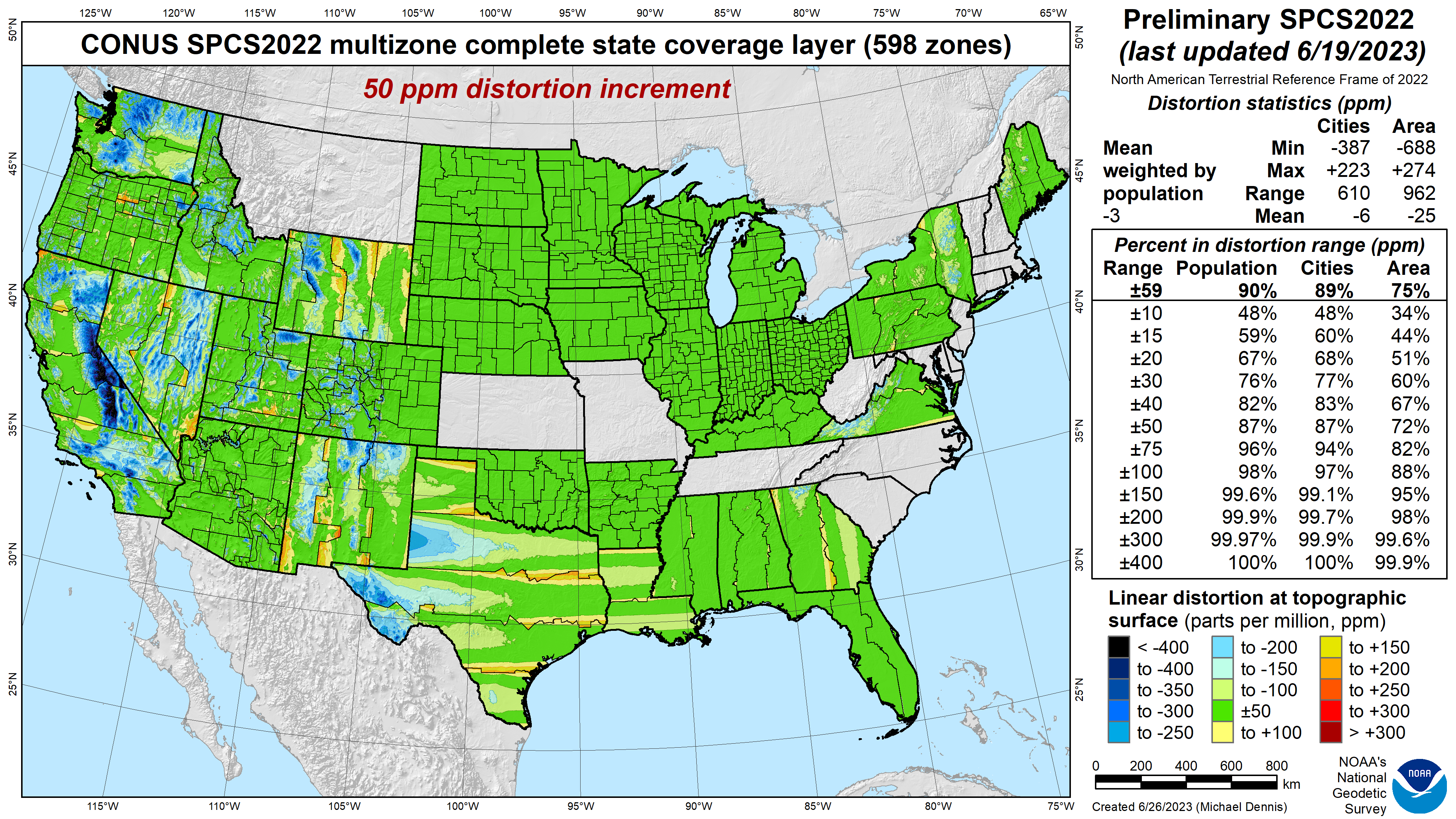 SPCS 83linear distortion (existing)
Green is ±50 ppm (±0.26 ft/mile)
11
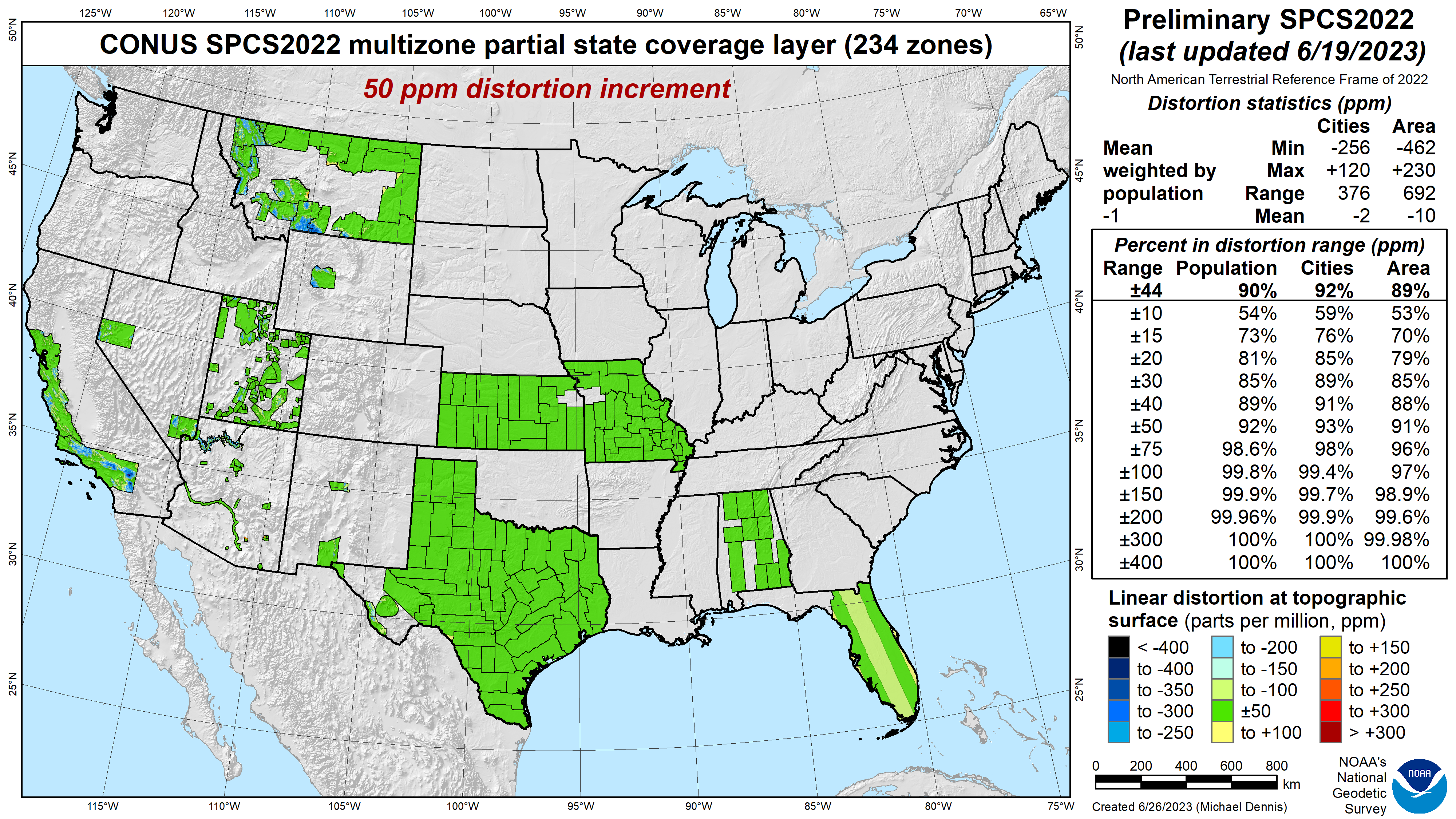 SPCS 83linear distortion (existing)
Green is ±50 ppm (±0.26 ft/mile)
These zones will be removed
12
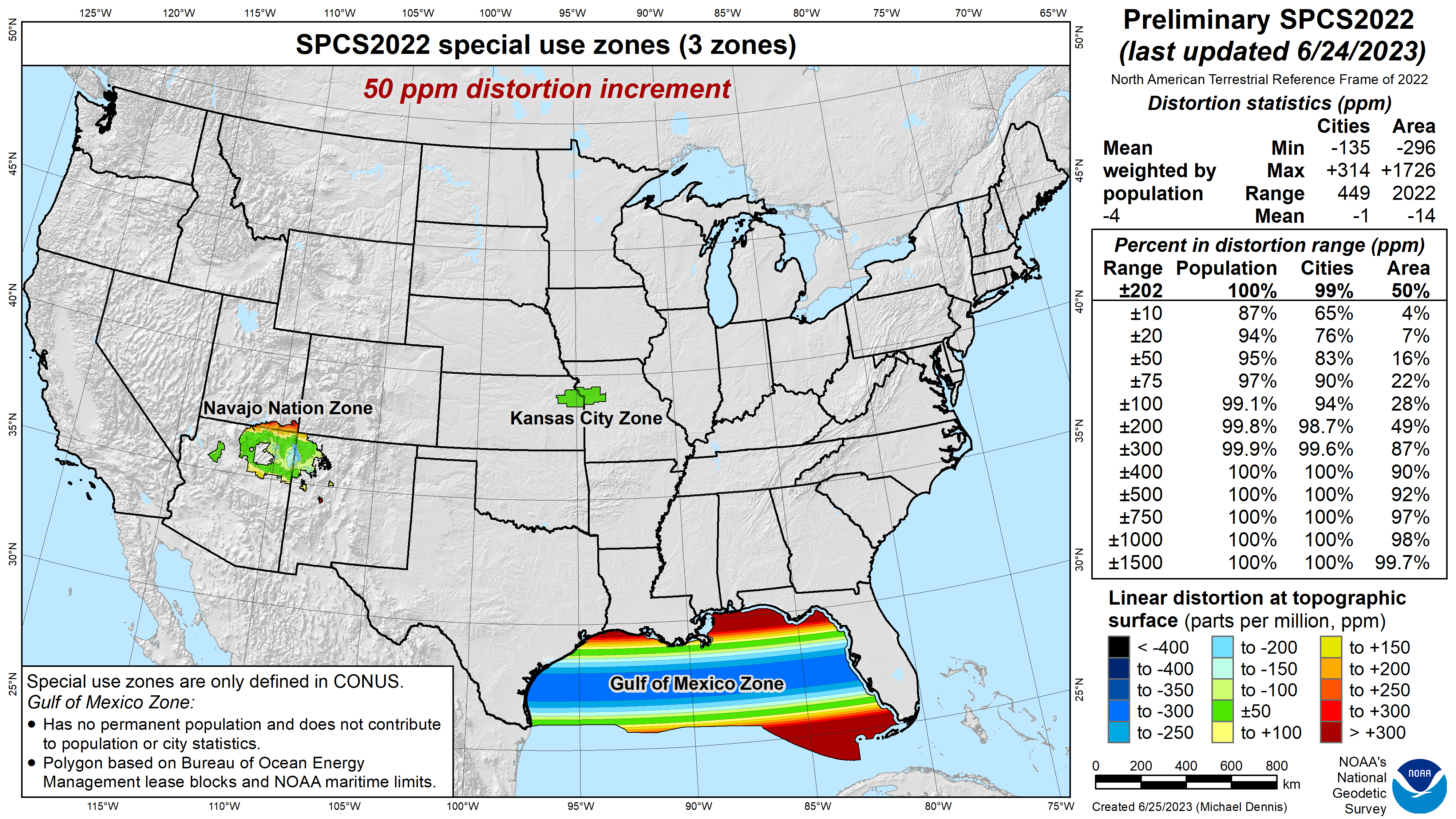 SPCS 83linear distortion (existing)
Green is ±50 ppm (±0.26 ft/mile)
This zone will change, additional zones may be added
13
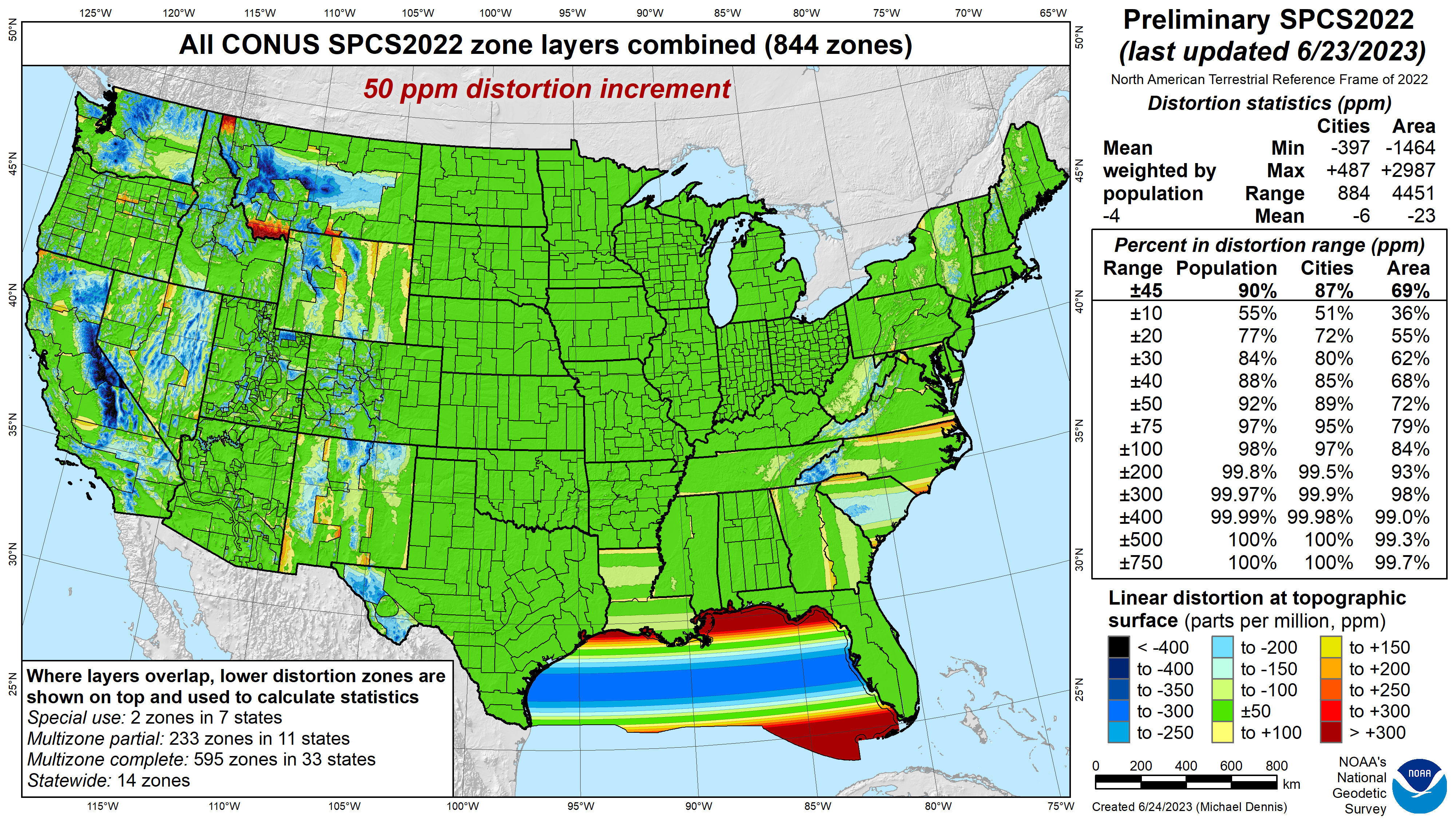 SPCS2022linear distortion (preliminary)
Green is ±50 ppm (±0.26 ft/mile)
Distortion performance:  ±45 ppm
Performance percentages:
90% population
87% cities & towns
69% total area
Mean weighted by population:  -4 ppm
14
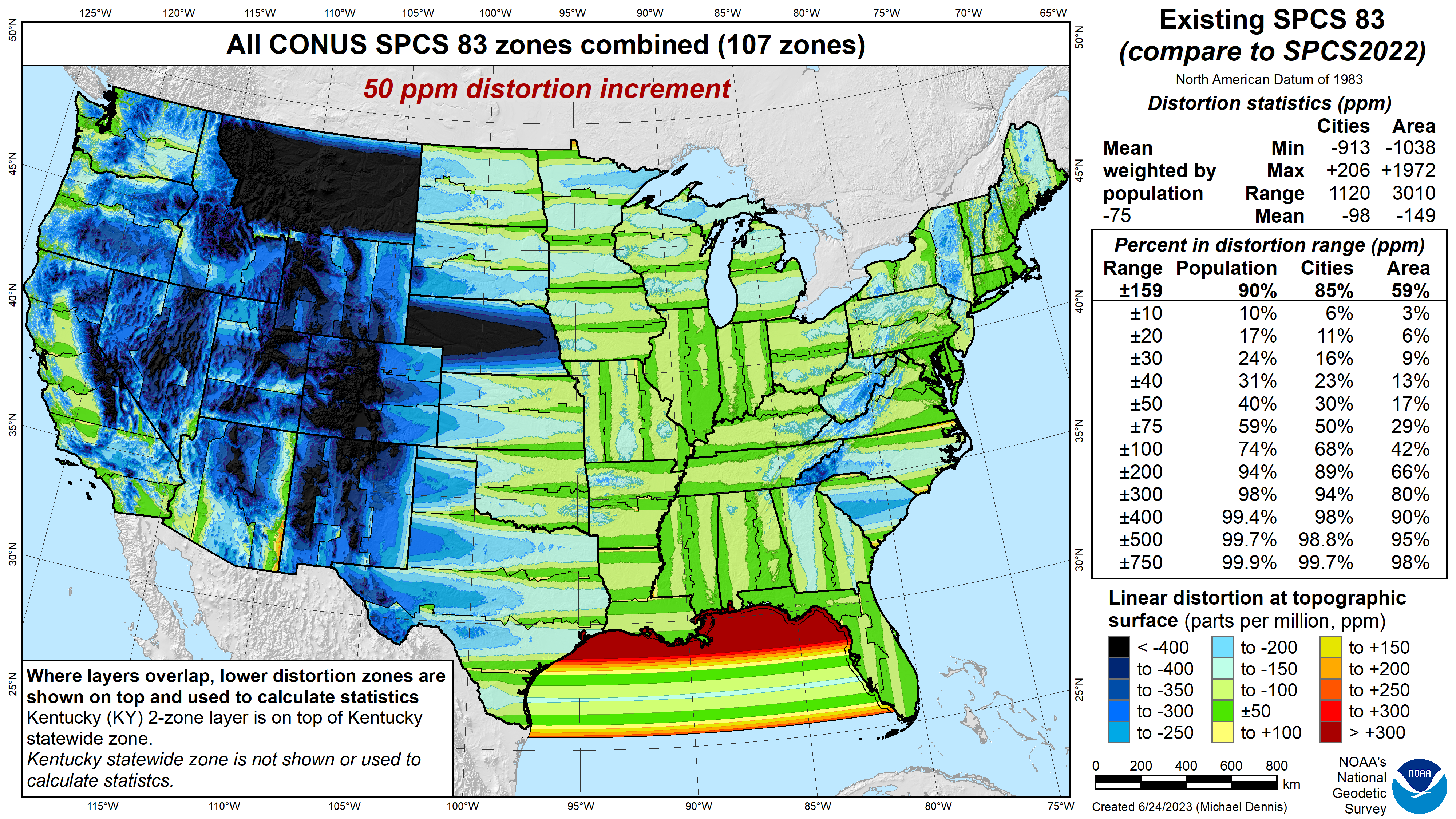 SPCS 83linear distortion (existing)
Green is ±50 ppm (±0.26 ft/mile)
Distortion performance:  ±159 ppm
Performance percentages:
90% population
85% cities & towns
59% total area
Mean weighted by population:  -75 ppm
15
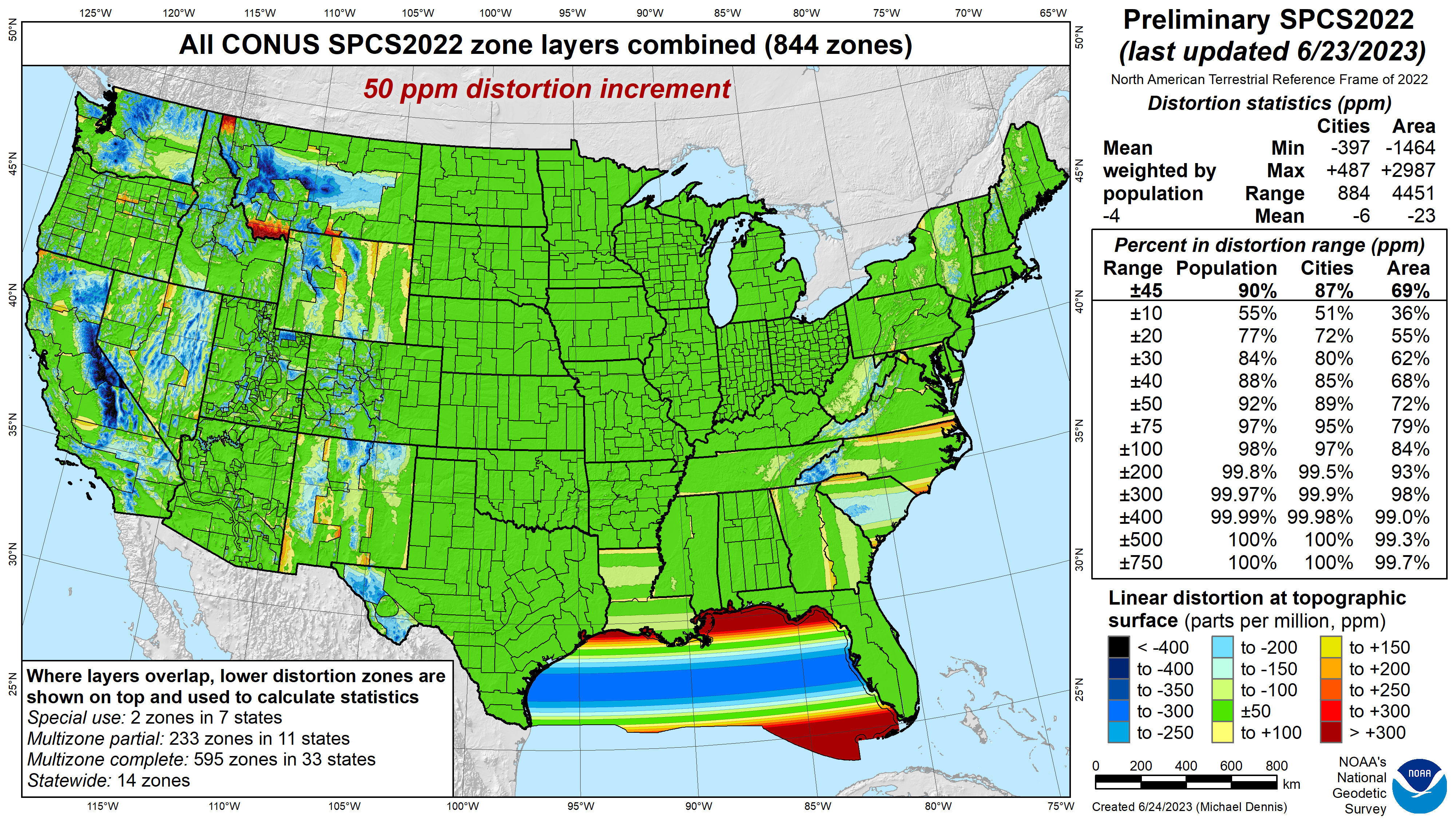 SPCS2022linear distortion (preliminary)
Green is ±50 ppm (±0.26 ft/mile)
Distortion performance:  ±45 ppm
Performance percentages:
90% population
87% cities & towns
69% total area
Mean weighted by population:  -4 ppm
16
When will SPCS2022 be done?
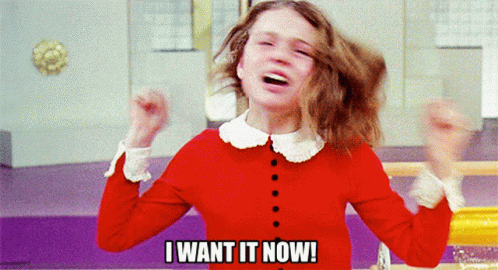 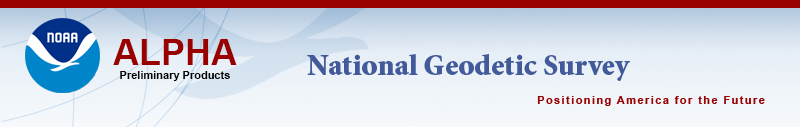 17
Alpha products are NOT final products!
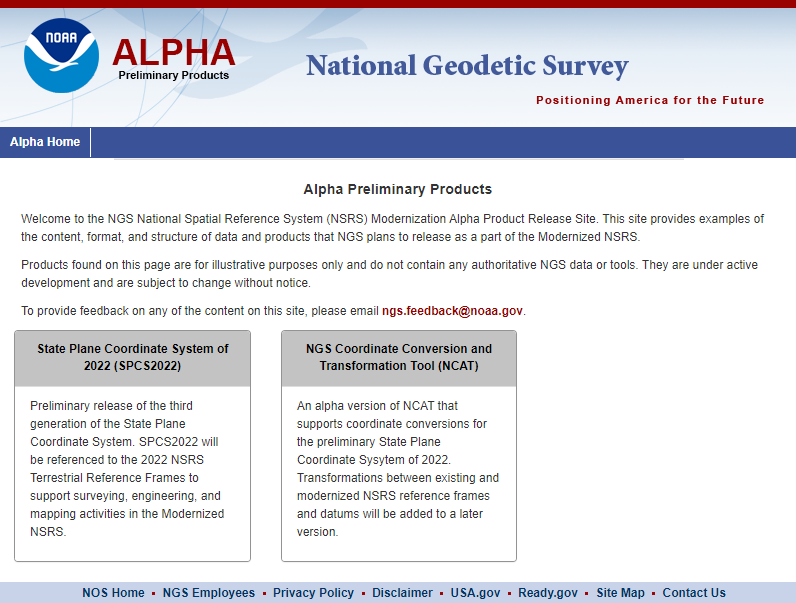 https://alpha.ngs.noaa.gov/index.shtml
Preliminary
For illustrative purposes only
Not authoritative
Under active development
Subject to change without notice
Feedback to: ngs.feedback@noaa.gov
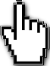 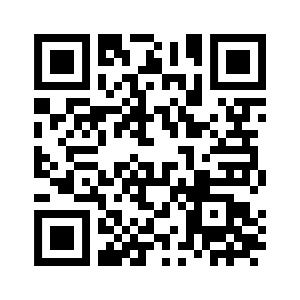 18
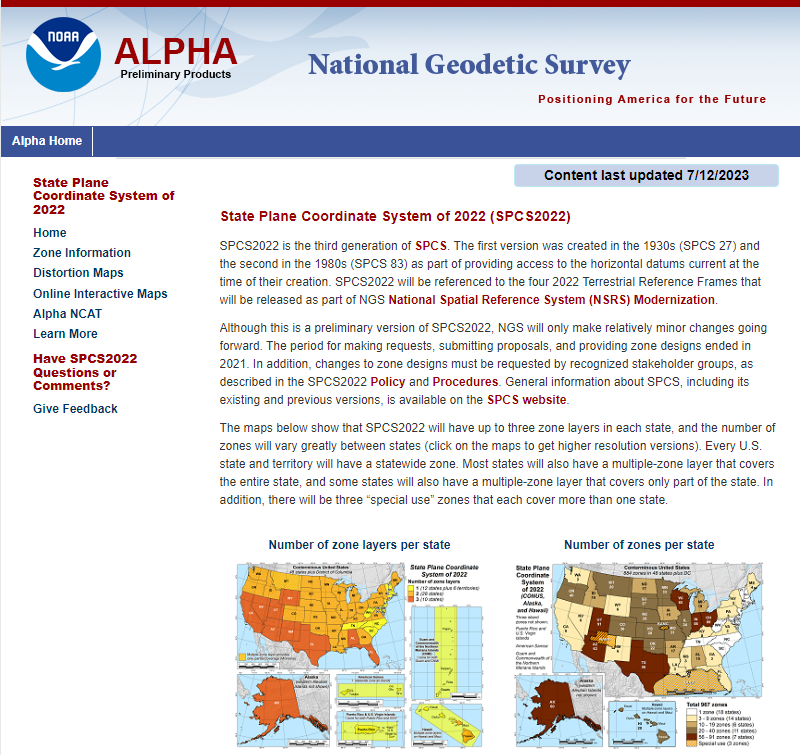 Alpha SPCS2022 Home
https://alpha.ngs.noaa.gov /SPCS/index.shtml
Gives date last updated (on all SPCS2022 pages)
Links to other SPCS2022 pages in sidebar:
Zone information
Distortion maps
Online interactive maps (SPCS2022 Experience)
Alpha NCAT
Additional information
Feedback
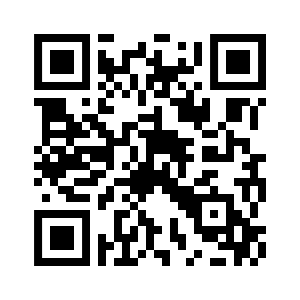 19
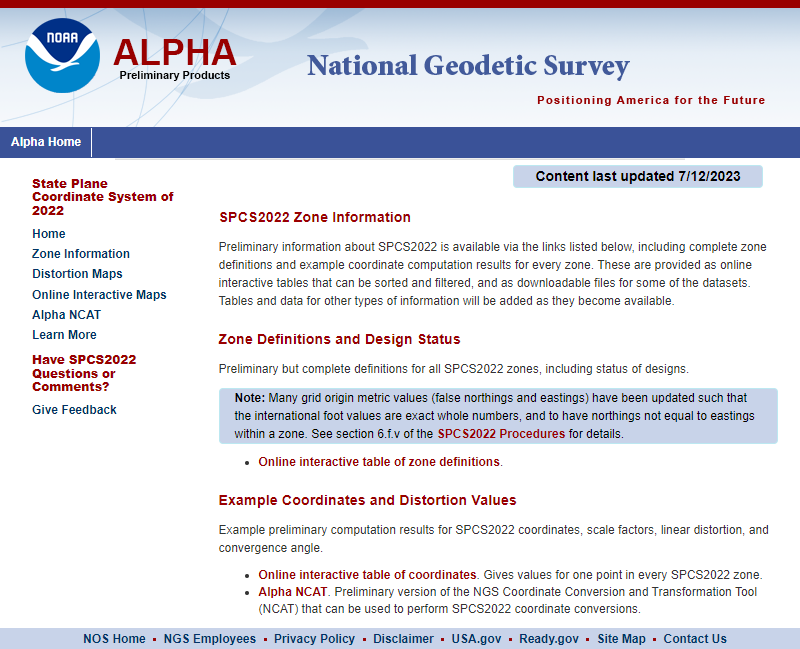 Zone Information
Interactive tables
Zone definitions
Example coordinates
Downloadable data and other tables will be added later
Blue Marble has already made use of this information for preliminary testing
20
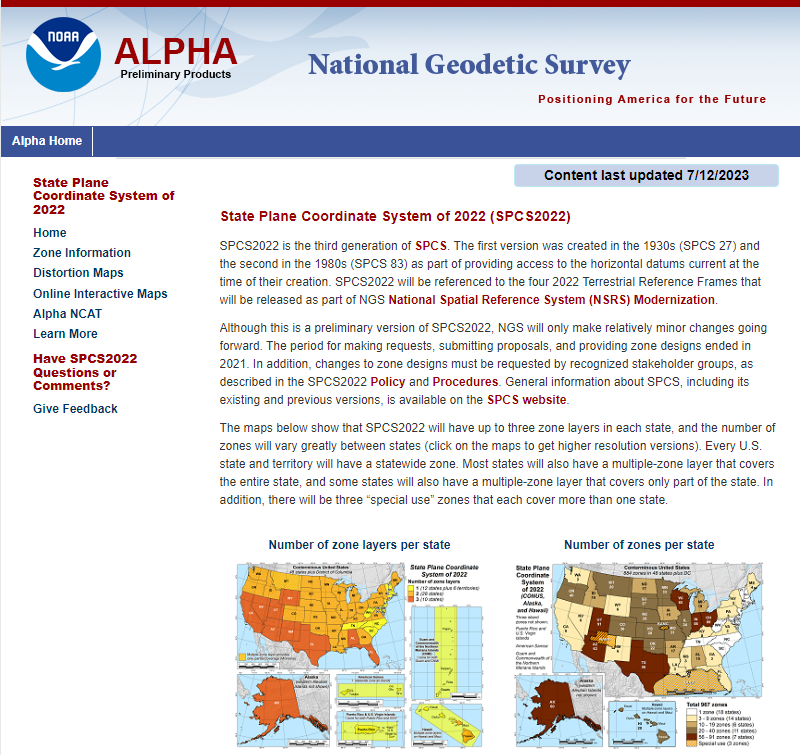 21
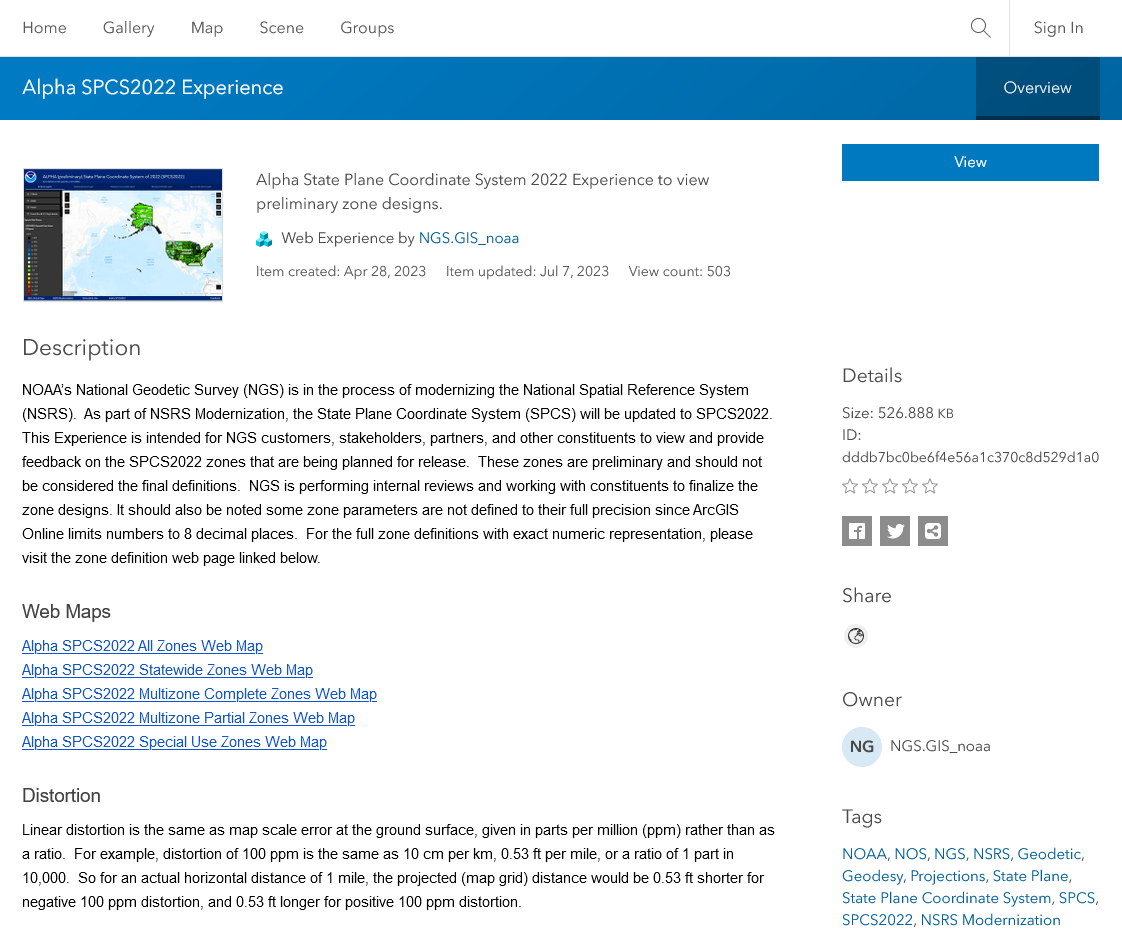 ArcGIS Online SPCS2022 Experience
Online interactive maps
Shows distortion and gives projection definitions
Zone parameters not all given to full precision
Cannot get distortion values from maps
22
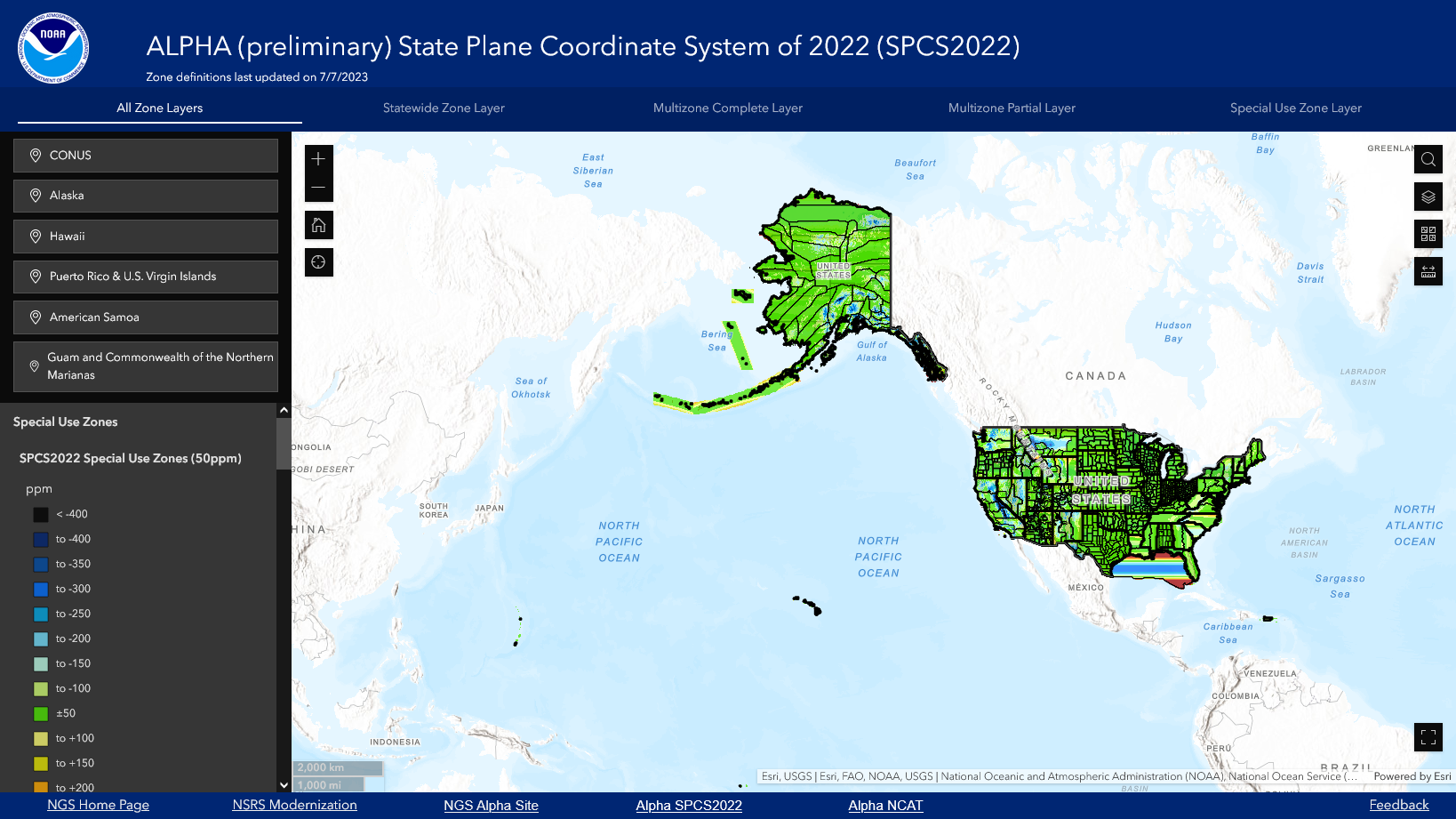 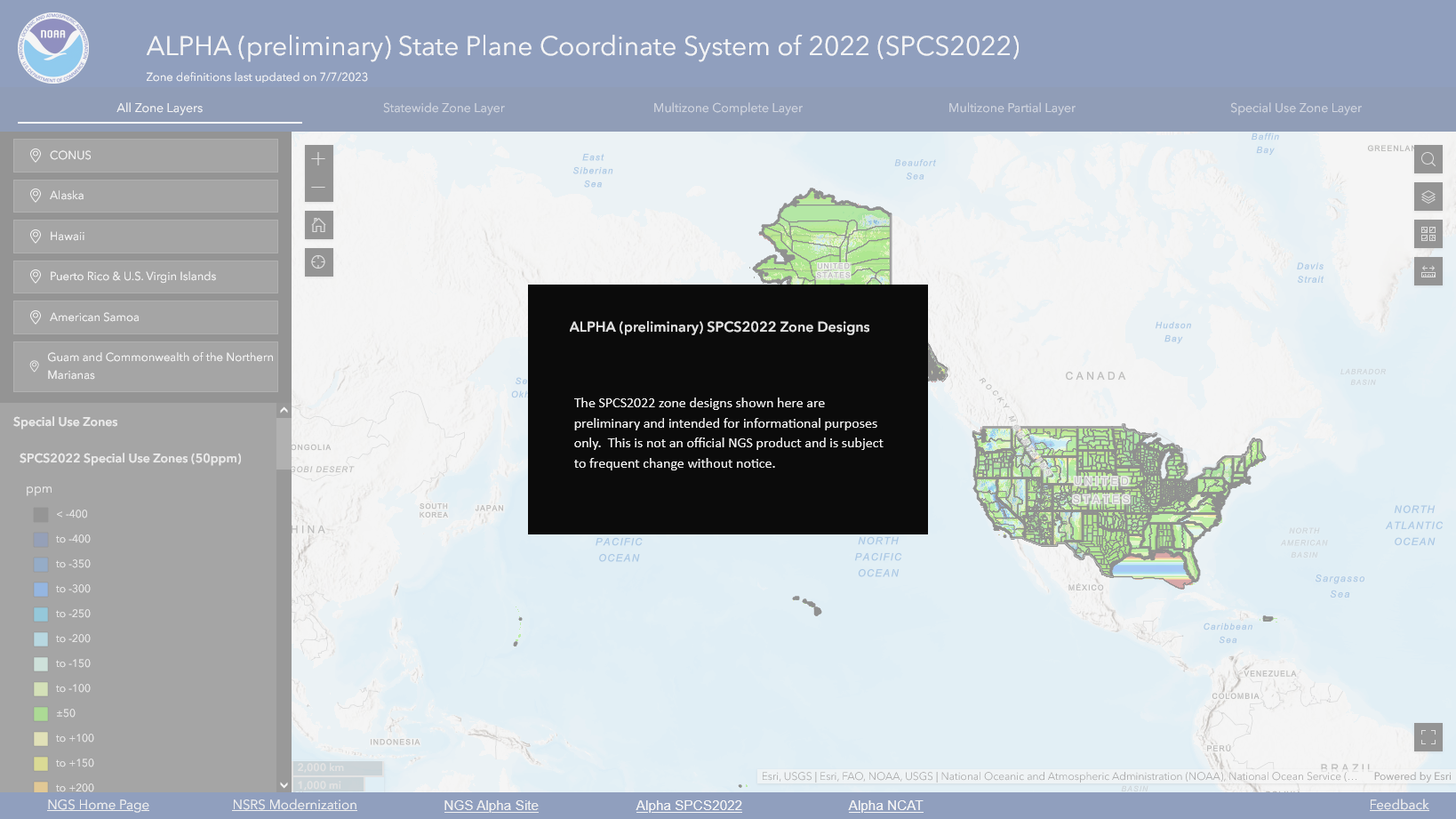 23
NSRS Modernization
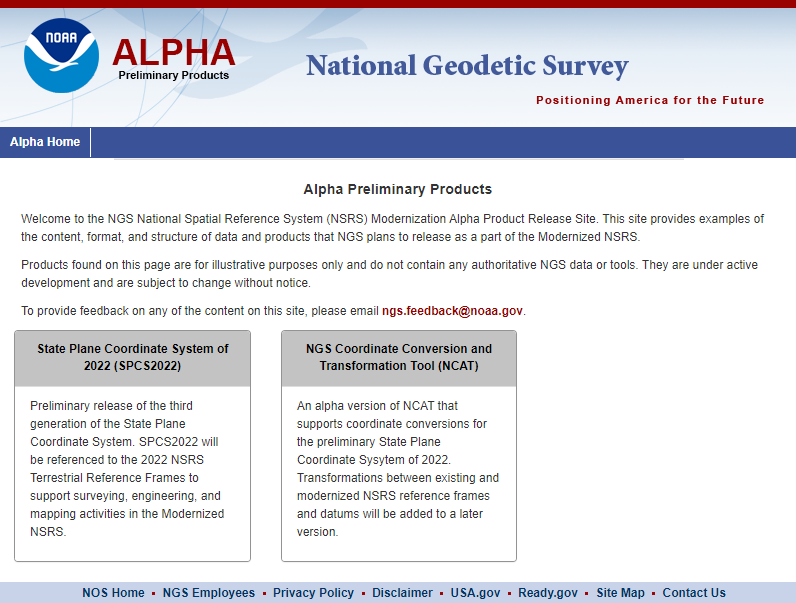 Alpha site is ONLY for NSRS Modernization
Rollout 2025
More to it than just SPCS2022…
Deprecation of U.S. survey foot
Terrestrial reference frames
Geopotential datum
Time-dependence
Reference epoch coordinates
And more…
PRELIMINARY
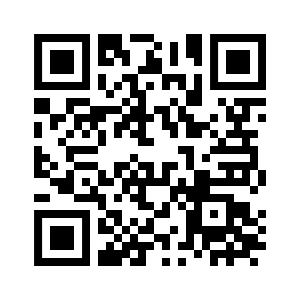 24
That’s great, but when will SPCS2022 be done?
SPCS2022 included with rollout of Modernized NSRS in 2025
But SPCS2022 design will be done sooner
Getting feedback from stakeholders and others now
In process of updating projection algorithms
Blue Marble has already made use of preliminary designs
Finalize designs by mid-2024
Designs done and shared with the world in 2024!
Will provide definitions directly usable by our commercial partners
Includes Blue Marble, Esri, Trimble, Hexagon, Topcon, Carlson, Autodesk, etc.
Definitions also in EPSG Geodetic Parameter Dataset and ISO Geodetic Registry
25
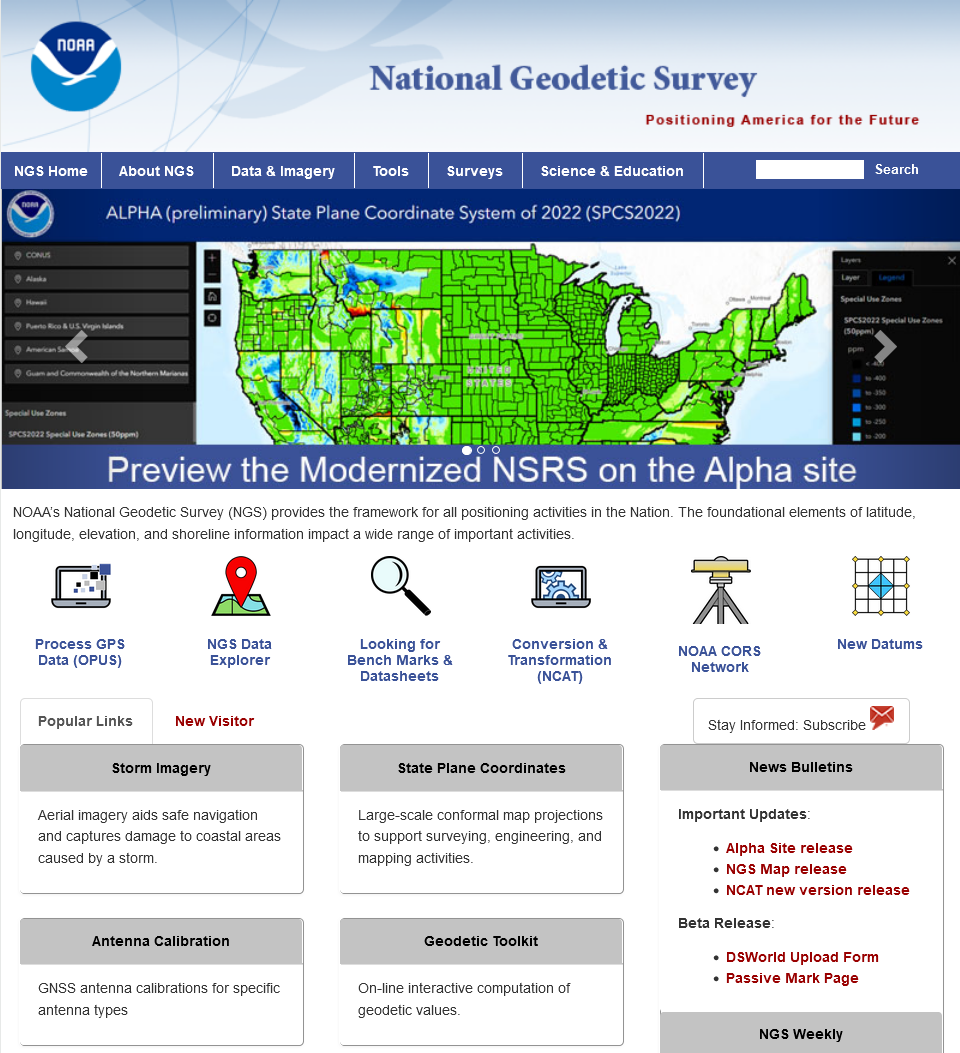 Where to learn more…
geodesy.noaa.gov
Thank you!
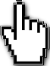 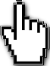 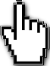 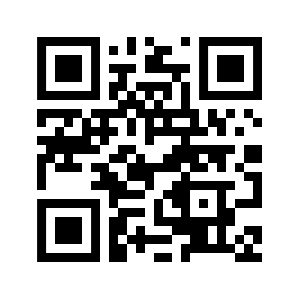 26